О П Ш Т И Н AЖ A Б А Р И
ГРАЂАНСКИ ВОДИЧ КРОЗ ОДЛУКУ О БУЏЕТУ
ОПШТИНЕ ЖАБАРИ ЗА 2024. ГОДИНУ
1
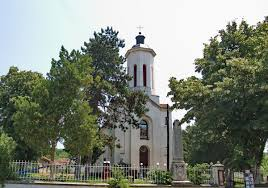 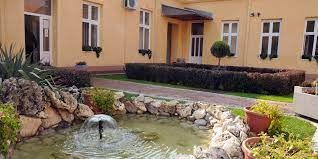 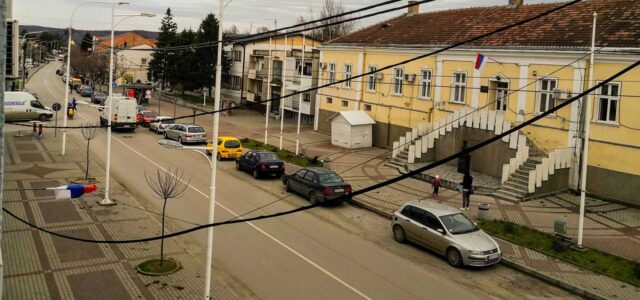 2
САДРЖАЈ
Увод
Ко се финансира из буџета?
Како настаје буџет општине?
Појам буџета
Ко учествује у буџетском процесу?
На основу чега се доноси буџет?
Како се пуни општинска каса?
Шта су приходи и примања буџета?
Структура планираних прихода и примања за 2024. годину
На шта се троше јавна средства?
Шта су расходи и издаци буџета?
Структура планираних расхода и издатака за 2024. годину
Расходи буџета по програмима
Расходи буџета расподељени по директним и индиректним буџетским корисницима
Најважнији капитални пројекти
Најважнији пројекти од интереса за локалну заједницу
3
Драги суграђани и суграђанке,

			Основна сврха документа који је пред вама јесте 			да на што једноставнији и разумљивији начин  		             објасни у које сврхе се користе јавни ресурси да  			би се задовољиле потребе грађана.

			Грађански буџет представља сажет и јасан приказ 			Одлуке о буџету општине Жабари за 2024. годину, која је по својој форми веома обимна и тешка за разумевање због специфичних појмова и класификација које је чине. 

	Иако је немогуће објаснити целокупан буџет у овако краткој форми, искрено се надамо да ћемо на овај начин успети да вас информишемо о начину прикупљања јавних средстава и остваривања прихода и примања буџета општине, као и о начину планирања, расподеле и трошења буџетских средстава.
	Кроз овај транспарентан приступ настојимо да унапредимо разумевање и интересовање наших суграђана за локалне финансије, а у перспективи очекујемо и сарадњу локалне самоуправе и житеља општине Жабари у заједничком постављању циљева, дефинисању приоритета и планирању развоја наше општине.
							Јован Лукић
Председник привременог органа
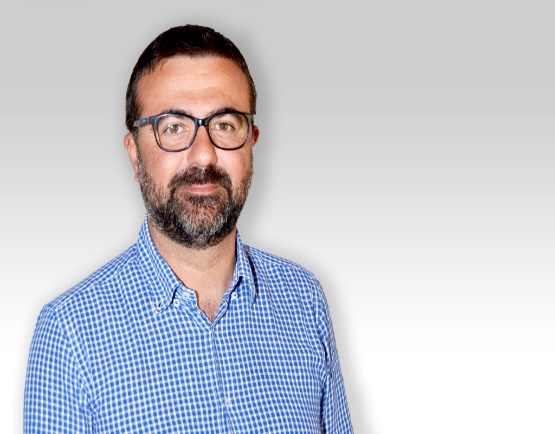 4
Ко се финансира из буџета?
Индиректни корисници буџетских средстава:
	- Центар за културу «Војислав  Илић Млађи» 
	- Народна Библиотека «Проф. др Александра Ивић»
	- Предшколска установа «Моравски цвет»
	- Туристичкa организација  
	- Месне заједнице
Директни корисници буџетских средстава:
	- Скупштина општине
	- Председник општине
	- Општинско веће
	- Општинска управа
	- Правобранилаштво општине
Остали корисници јавних средстава:
	- Образовне институције (школе)
	- Здравствене институције (домови здравља)
	- Социјалне институције (Центар за социјални рад)
	- Непрофитне организације (удружења грађана, невладине организације, итд.)
5
Како настаје буџет општине?
БУЏЕТ општине је правни документ који утврђује план прихода и примања и расхода и издатака општине за буџетску, односно календарску годину.

То значи да овај документ представља предвиђање колико ће се новца од грађана и привреде у току једне године прикупити и на који начин ће се тај новац трошити.

Из општинског буџета се током године плаћају све обавезе локалне самоуправе. Исто тако у буџет се сливају приходи из којих се подмирују те обавезе. 

Председник општине и локална управа спроводе општинску политику, а главна полуга те политике и развоја је управо буџет општине.

Приликом дефинисања овог, за општину Жабари најважнијег документа, руководе се законским оквиром и прописима, стратешким приоритетима развоја и другим елементима.

Реалност је таква да постоје велике разлике између жеља и могућности, тако да креирање буџета подразумева утврђивање приоритета и прављење компромиса.
6
Ко учествује у буџетском процесу?
Грађани и њихова удружења
Јавна предузећа
7
На основу чега се доноси буџет?
8
Како се пуни општинска каса?
Укупни јавни приходи и примања општине Жабари  за 2024. годину износе





Одлуком о буџету општине  Жабари  за 2024. годину планирана су средства из буџета општине у износу од 448.477.084, 00 динара (извор 01), пренета средства из ранијих година у износу од 45.000.000,00 динара (Извор 13 и 17) и средства из осталих извора у износу од 4.020.000,00 динара (Извор 07)
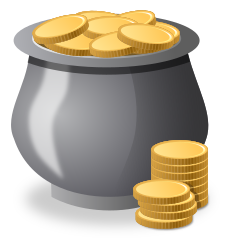 497.497.084,00 динара
9
Шта су приходи и примања буџета?
10
Структура планираних прихода и примања за 2024. годину
11
Структура планираних прихода и примања за 2024. годину
12
На шта се троше јавна средства?
Буџет мора бити у равнотежи, што значи да расходи морају одговарати приходима. Укупни планирани расходи и издаци у 2024. години из буџета износе: 





РАСХОДИ Расходи представљају све трошкове општине за плате буџетских корисника, набавку роба и услуга, субвенције, дотације и трансфере, социјалну помоћ и остале трошкове које општина обезбеђује без директне и непосредне накнаде. 
ИЗДАЦИ представљају трошкове изградње или инвестиционог одржавања већ постојећих објеката, набавку земљишта, машина и опрeме неопходне за рад буџетских корисника.
РАСХОДИ И ИЗДАЦИ морају се исказивати на законом прописан начин, односно морају се исказивати: по програмима који показују колико се троши за извршавање основних надлежности и стратешких циљева општине; по основној намени која показује за коју врсту трошка се средства издвајају; по функцији која показује функционалну намену за одређену област и по корисницима буџета што показује организацију рада општине.
497.497.084,00 динара
13
Шта су расходи и издаци буџета?
14
14
Структура планираних расхода и издатака буџета за 2024. годину
15
Расходи буџета по програмима
16
Структура расхода по буџетским програмима
17
Расходи буџета расподељени по директним и индиректним буџетским корисницима
18
Најважнији  пројекти у општини
19
Најважнији  пројекти у општини
20
На крају желимо да Вам се захвалимо што сте издвојили време за читање ове презентације буџета. 

Уколико сте заинтересовани да сагледате у целини Одлуку о буџету општине Жабари за 2024. годину, исту можете преузети на следећем линку интернет странице општинске управе: zabari.org.rs
21
Хвала на пажњи!
22